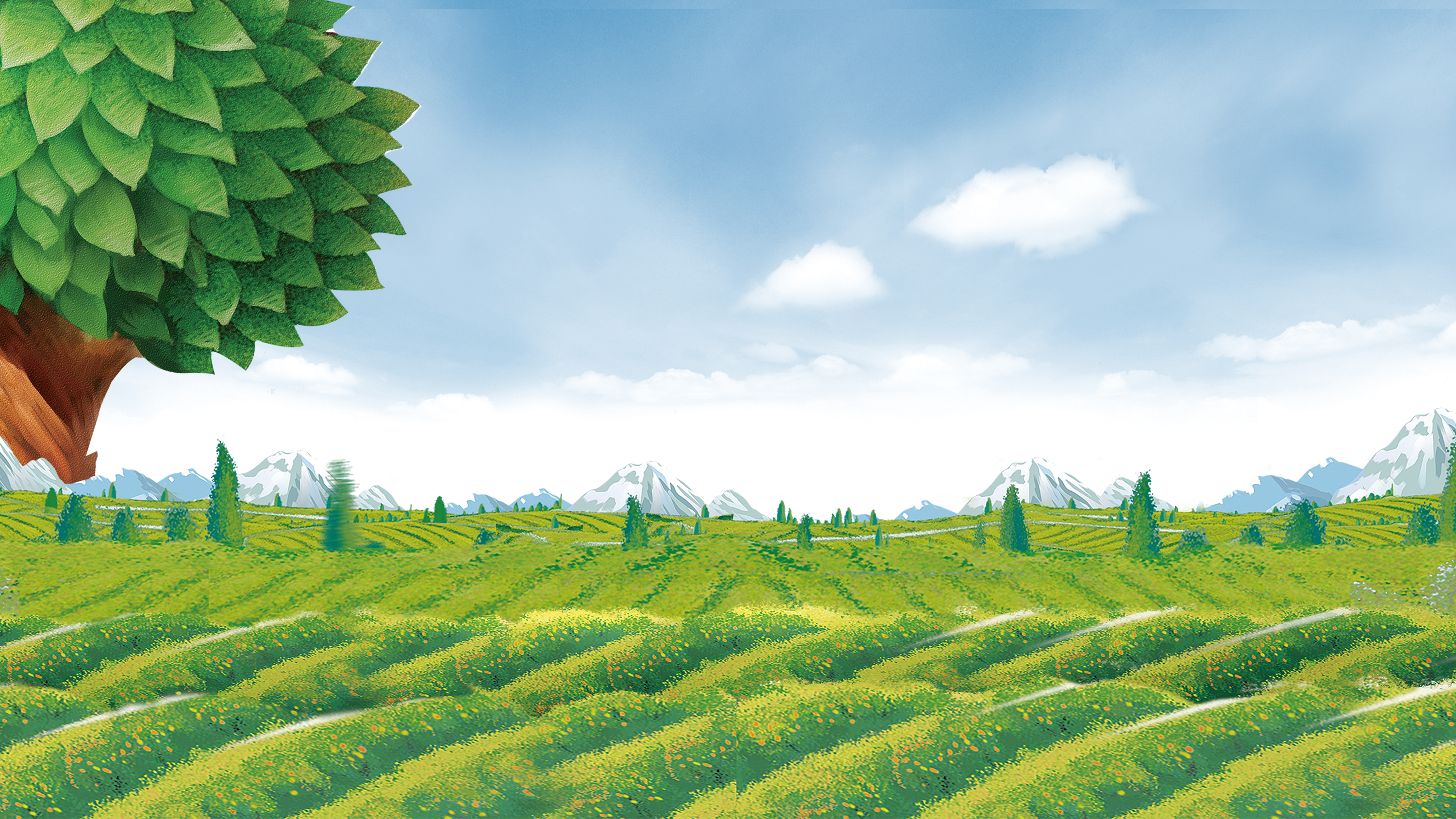 Trò chơi:
                  ĐỐ BẠN
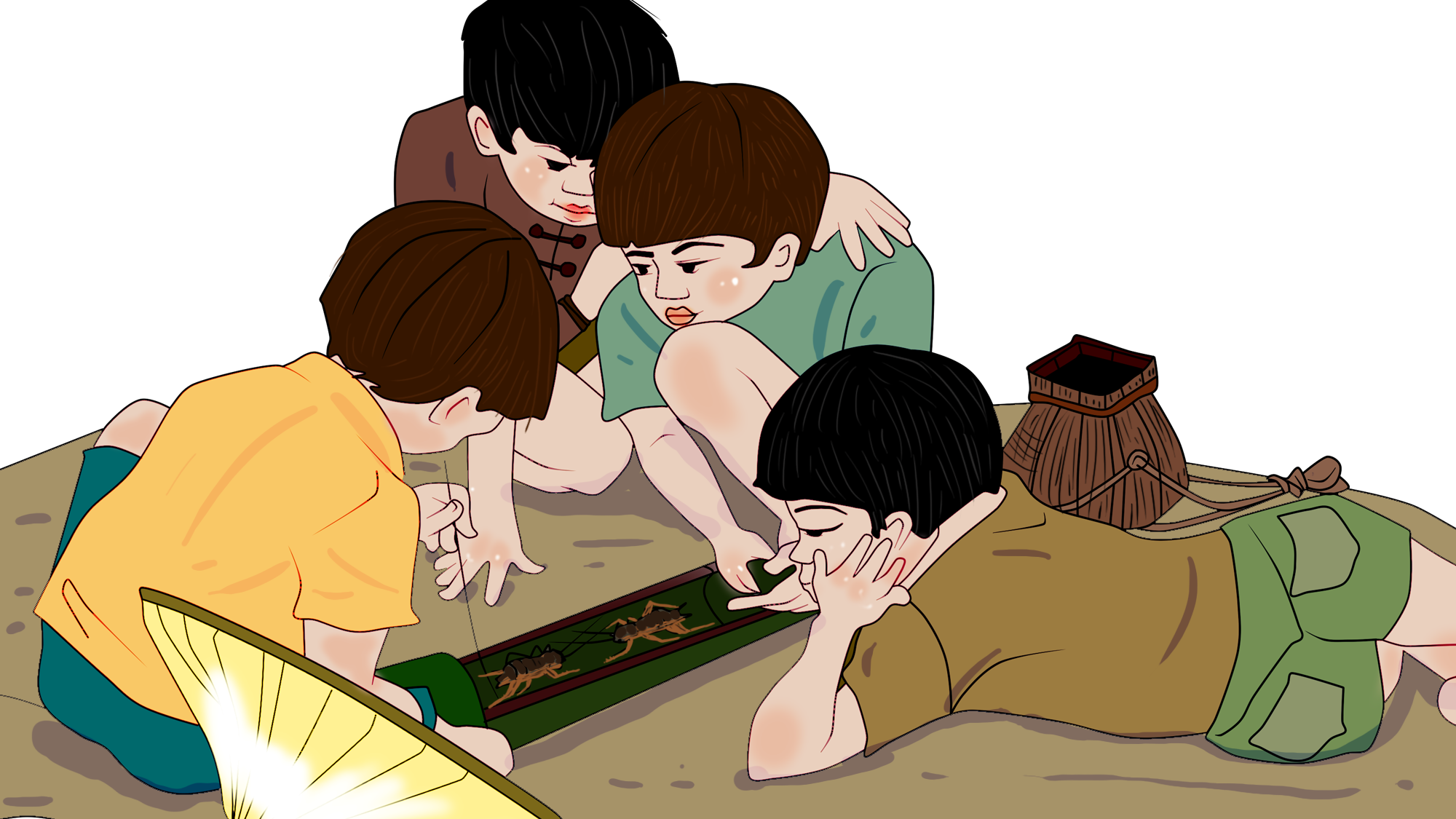 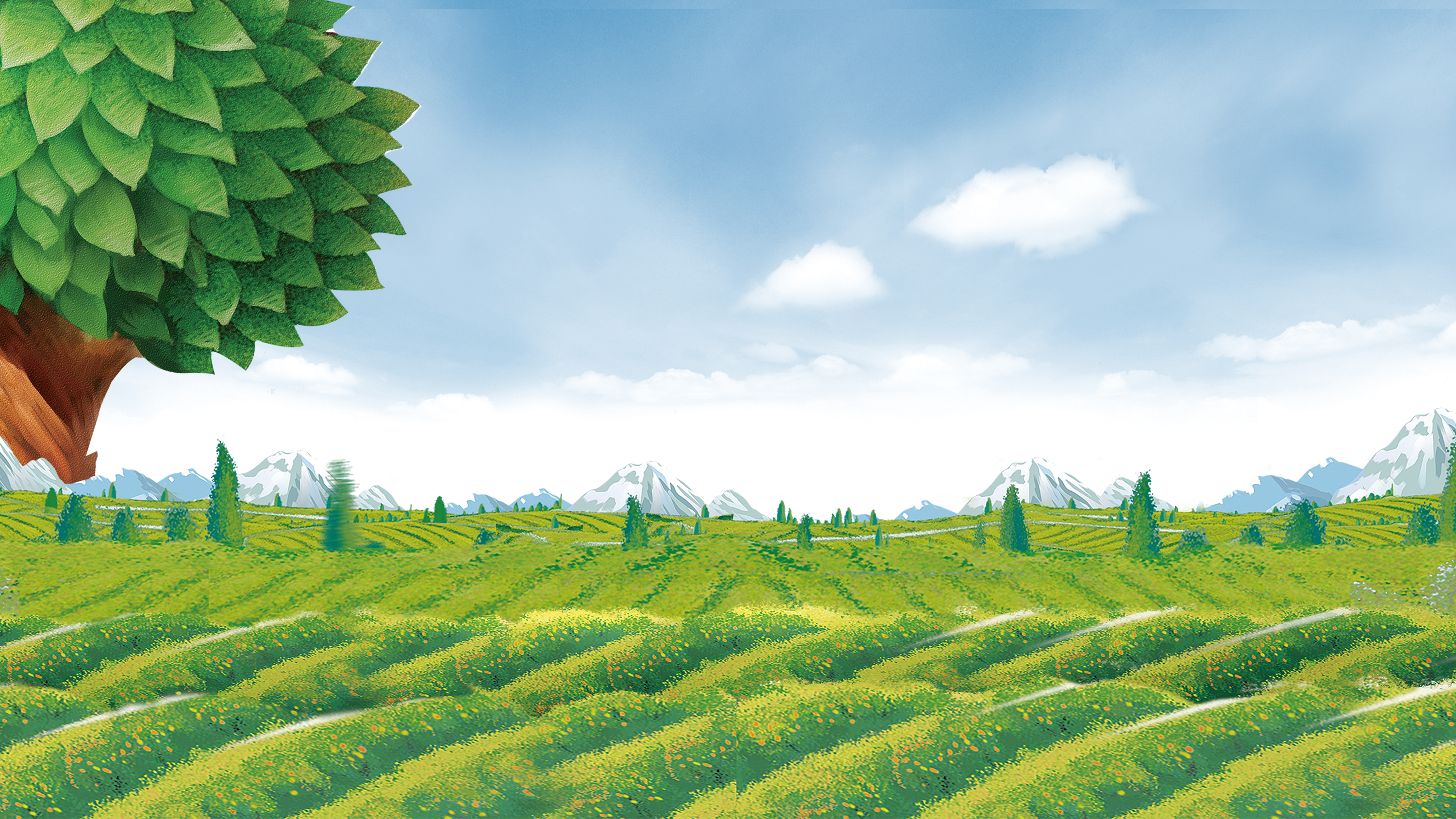 Cánh vàng, nhị lớnQuay hướng mặt trờiHạt thơm béo ngậyMời bạn thử xơi.                    (Là hoa gì?)
HOA HƯỚNG DƯƠNG
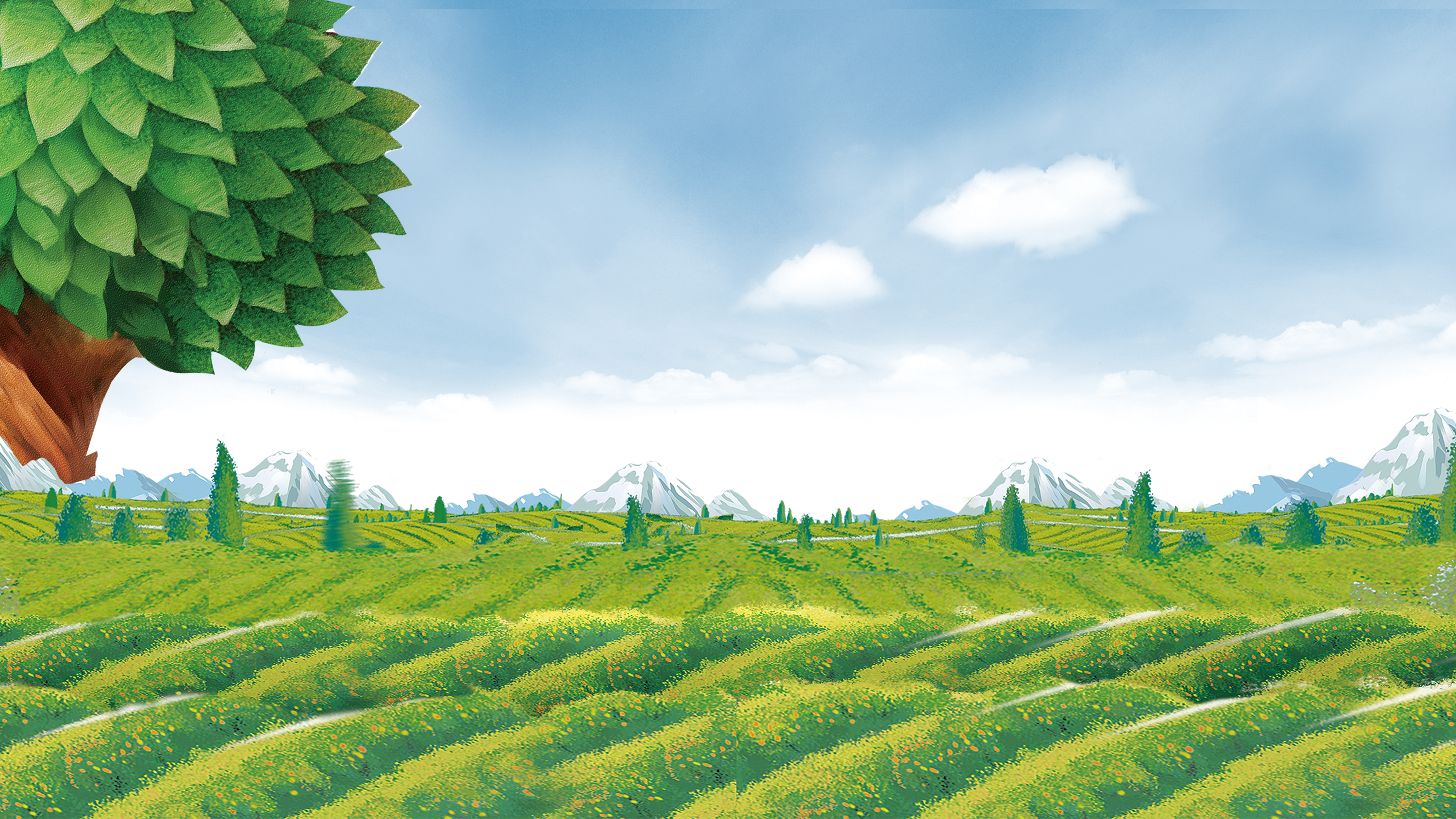 Cây gì thân lắm màu nâu, 
Lá xanh bé tí, hoa màu đỏ tươi, 
	Khi nào hoa nở hoa cười, 
Xuân về Tết đã đến rồi bạn ơi?
CÂY HOA ĐÀO
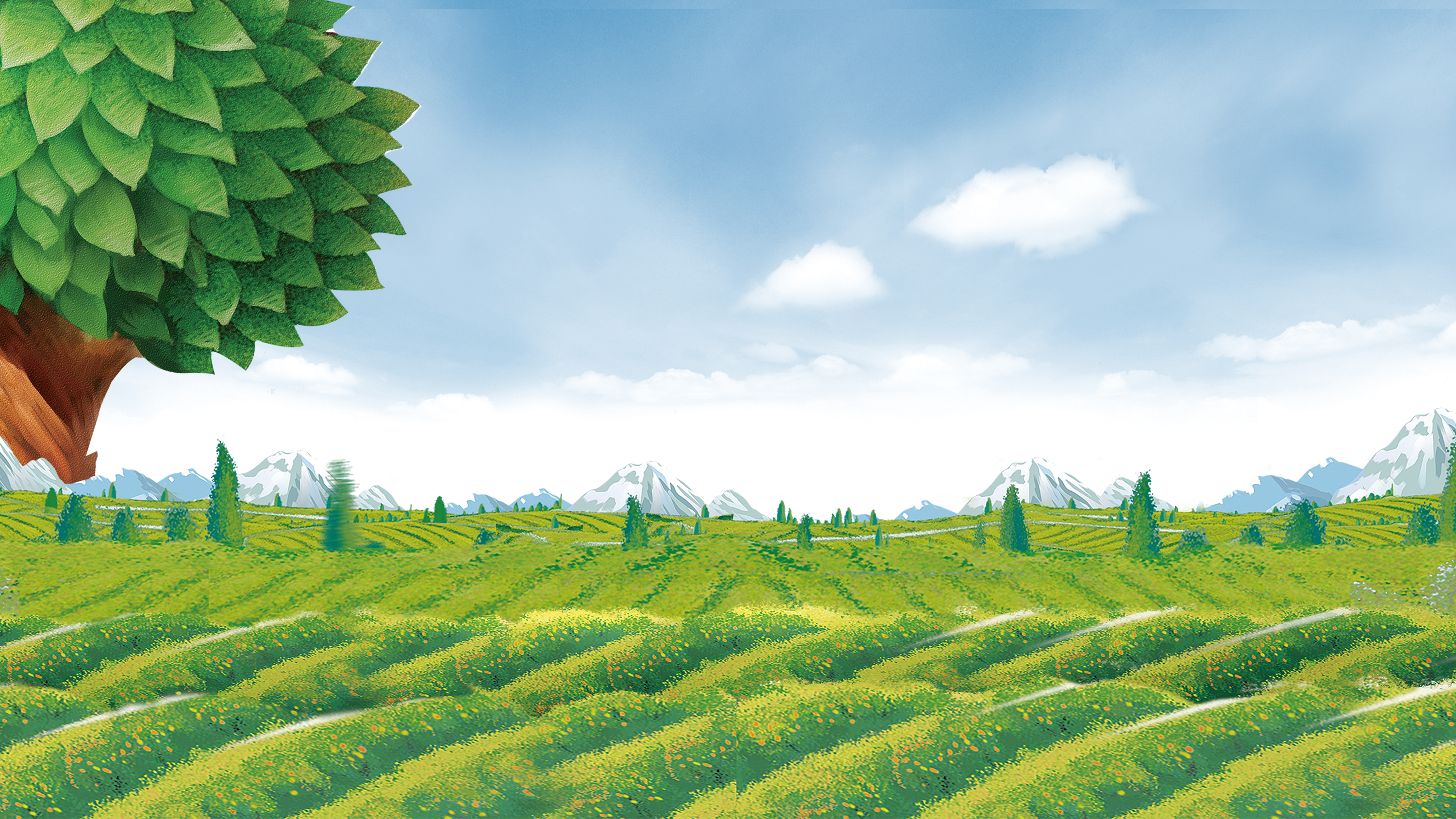 Cây gì nhỏ nhỏ
       Hạt nó nuôi người
       Chín vàng khắp nơi
       Mọi người đi gặt.
CÂY LÚA
Các bước gieo hạt hoa, cây cảnh trong chậu gồm:
Bước 1: Chuẩn bị vật liệu, vật dụng, dụng cụ
Bước 2: Cho giá thể vào chậu
Bước 3: Gieo hạt
Bước 4: Tưới nước
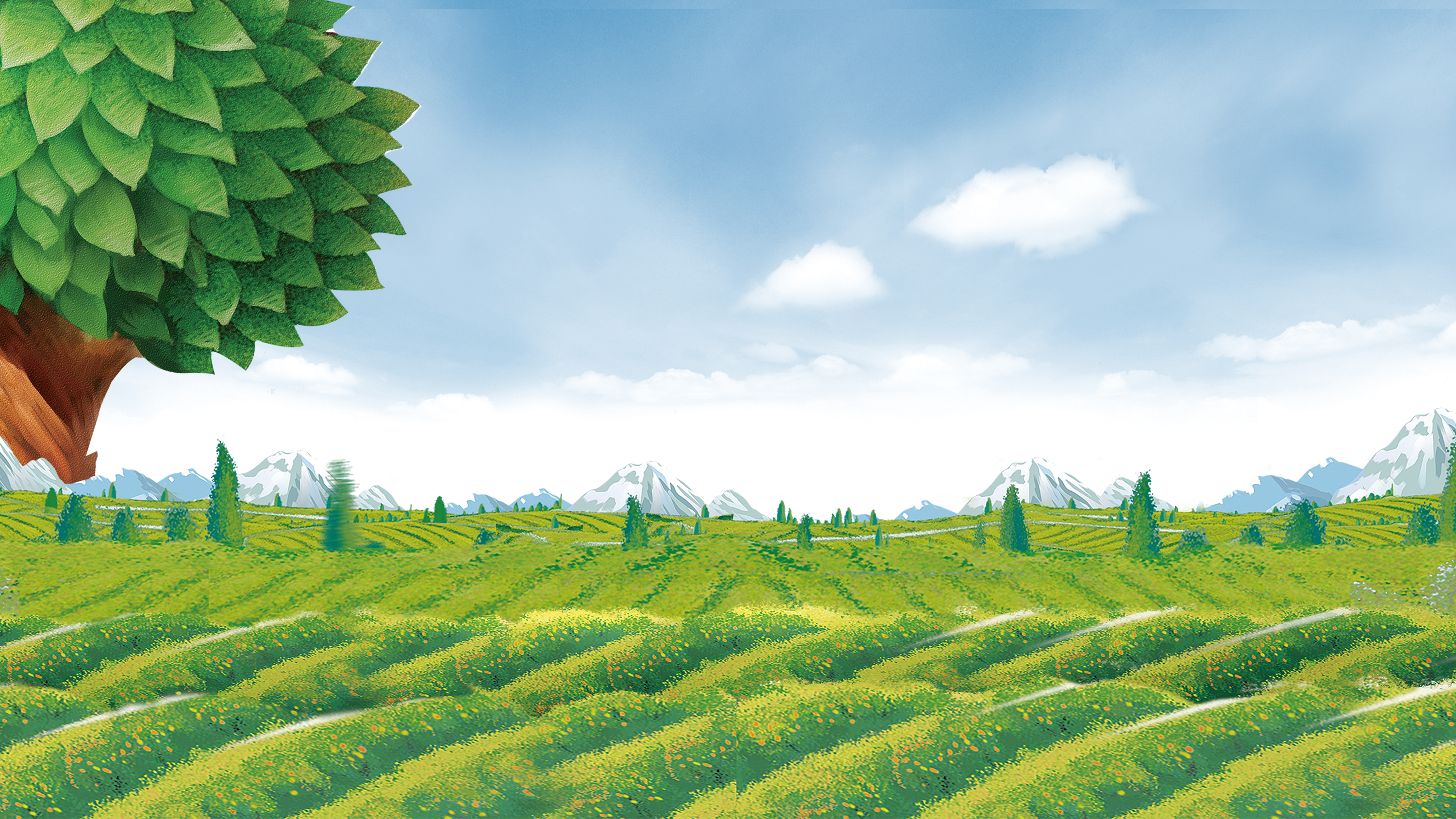 Các vật liệu, vật dụng, dụng cụ cần thiết để gieo hạt, cây cảnh trong chậu
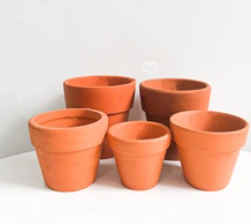 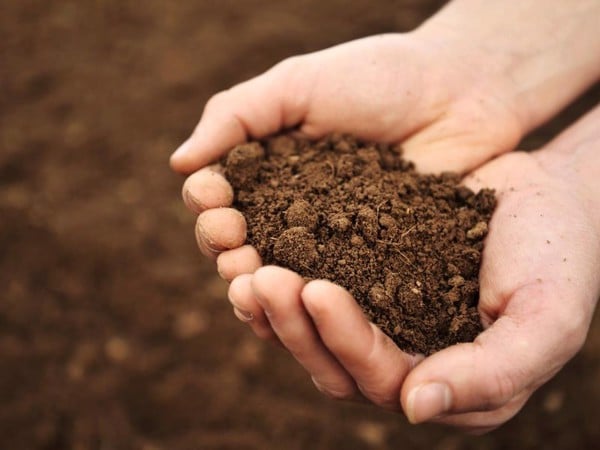 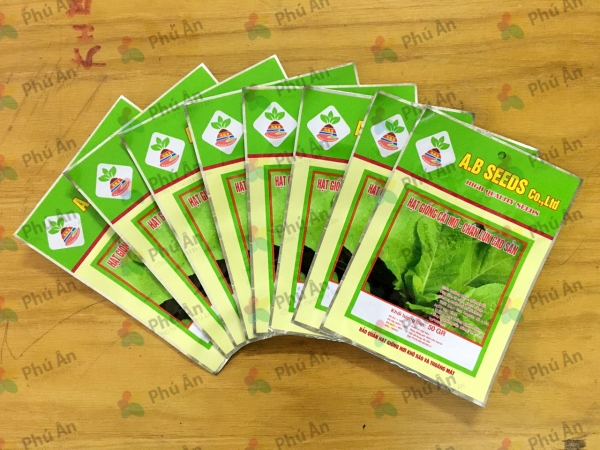 Chậu cây
Hạt giống
Đất
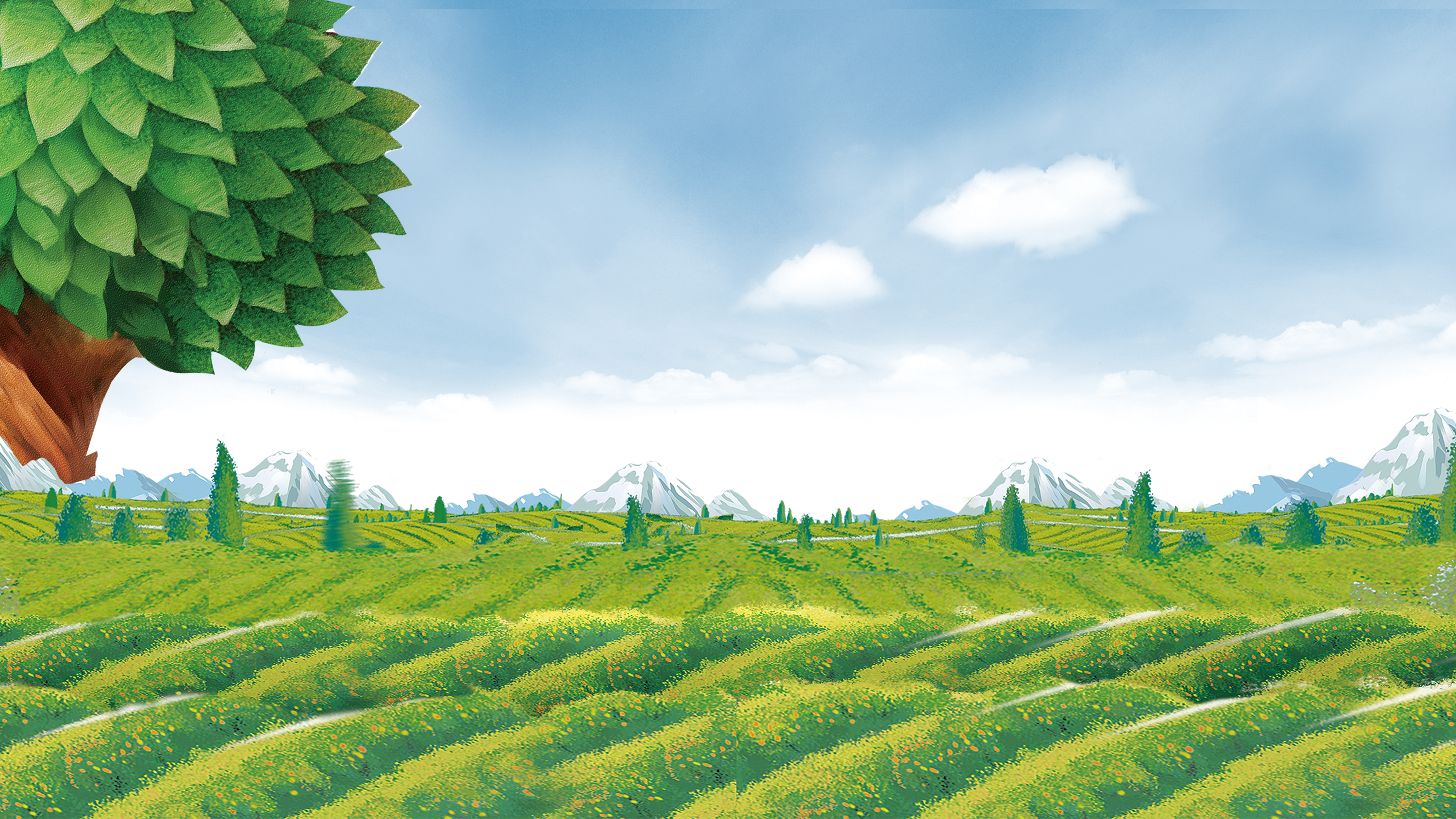 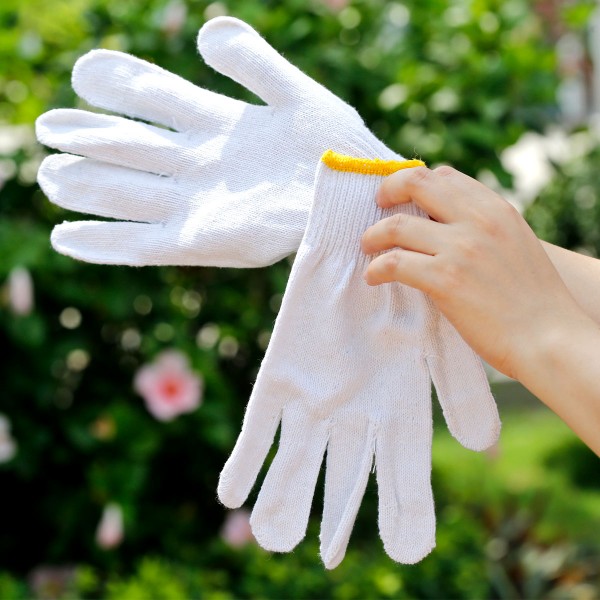 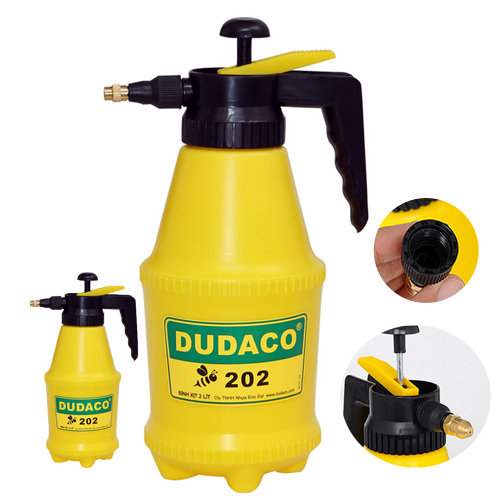 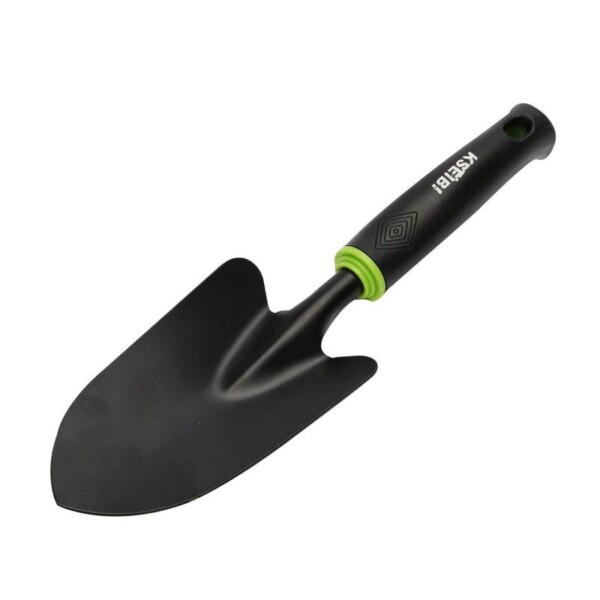 Xẻng
Găng tay làm vườn
Bình tưới nước
Cần lưu ý:
+ Giá thể (đất,...) phải tơi, xốp, không vón cục
+ Hạt to thì gieo mỗi hố 1 hạt, nhỏ hơn thì gieo 2-3 hạt để nâng cao tỉ lệ nảy mầm.
+ Không nén đất quá chặt sau khi vùi lấp hạt.
+ Không nên tưới quá nhiều nước
+ Để chậu đã gieo hạt ở nơi thoáng, mát.
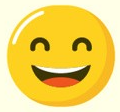 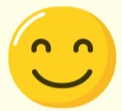 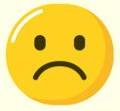 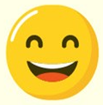 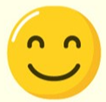 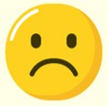 X
X
X
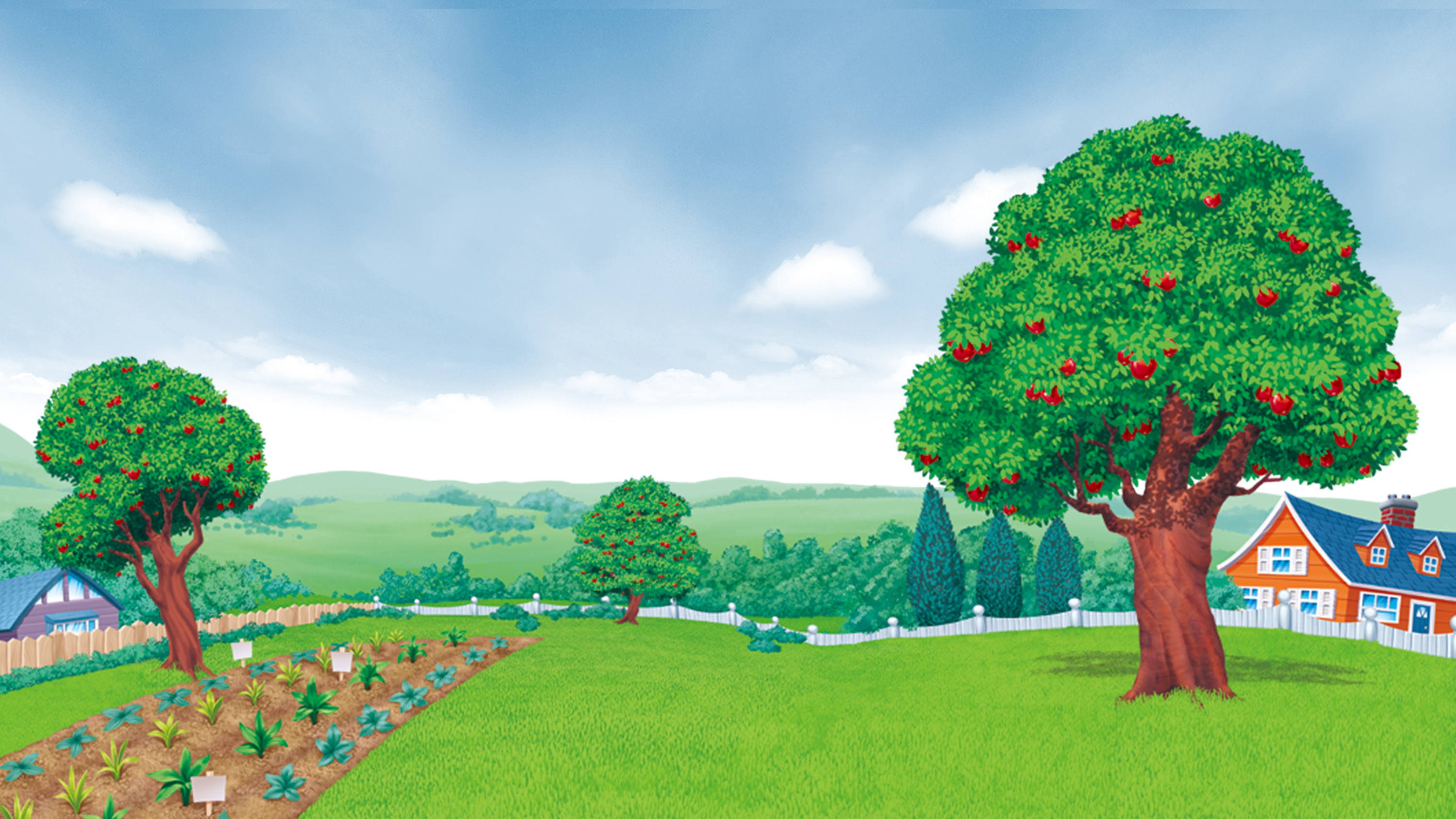 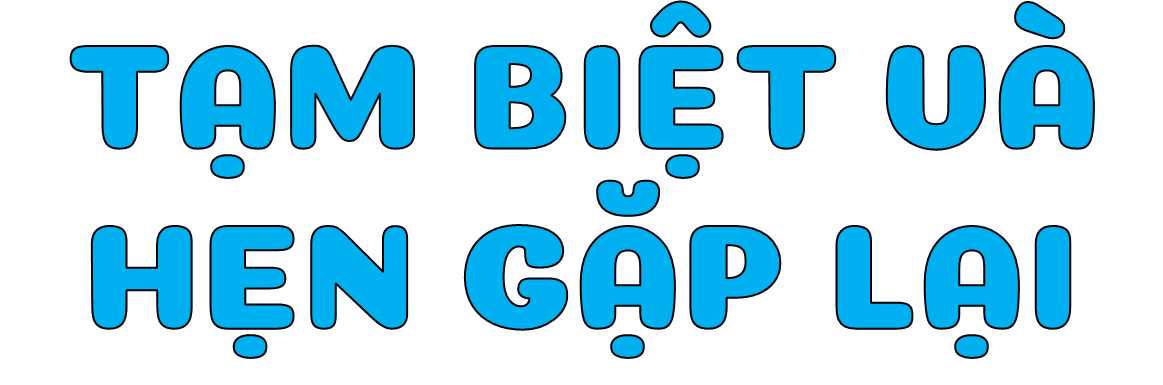 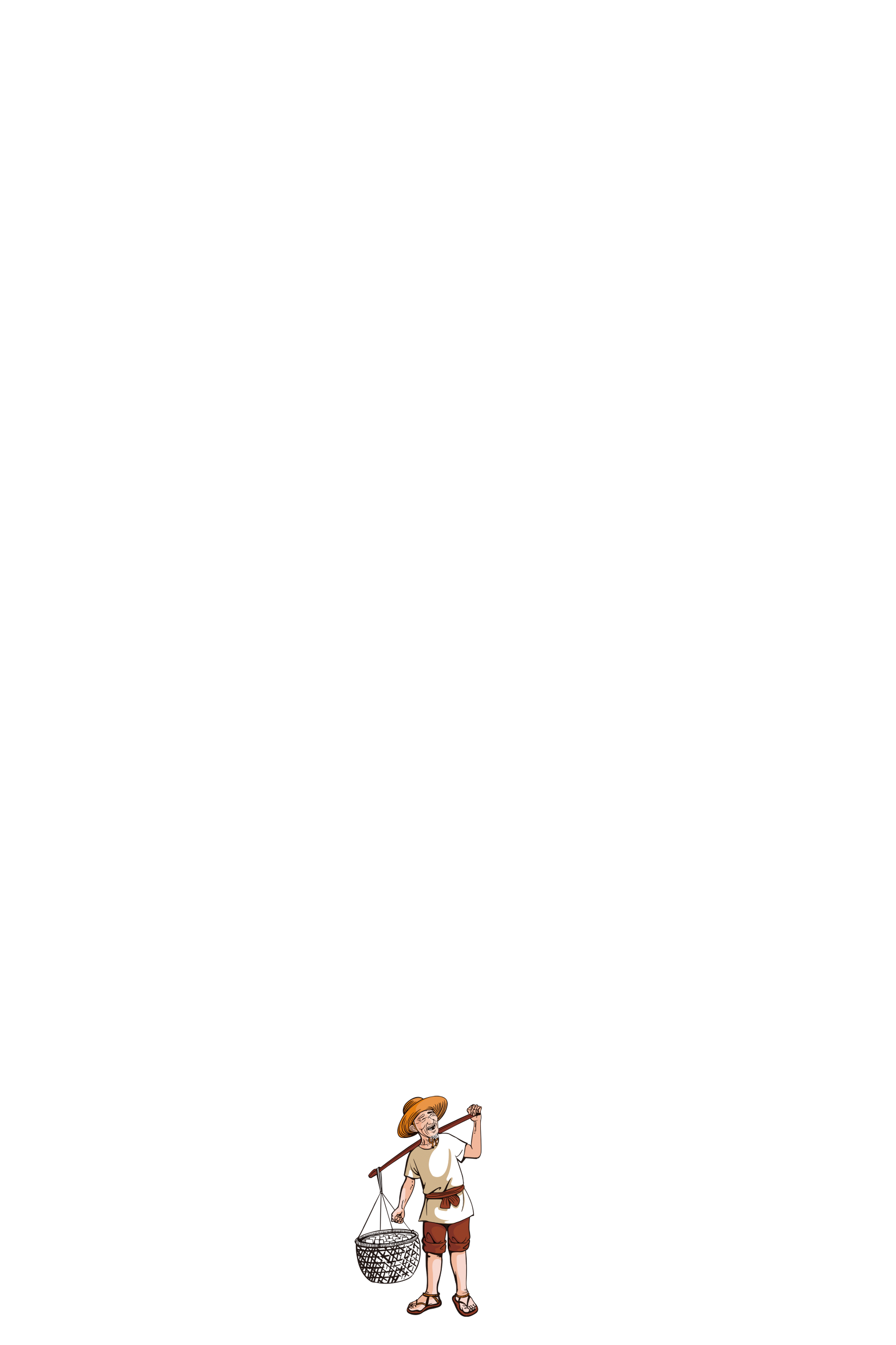 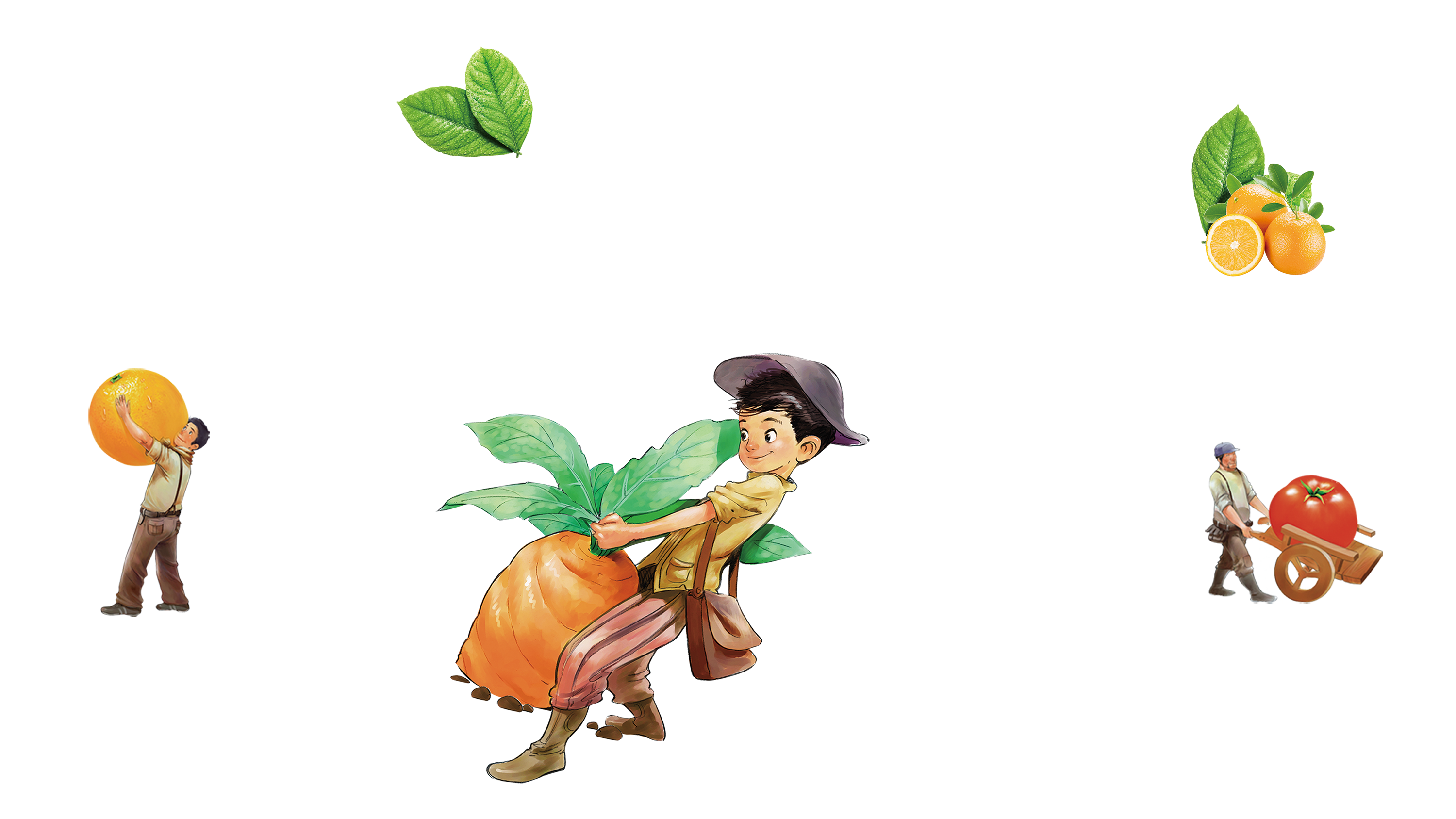 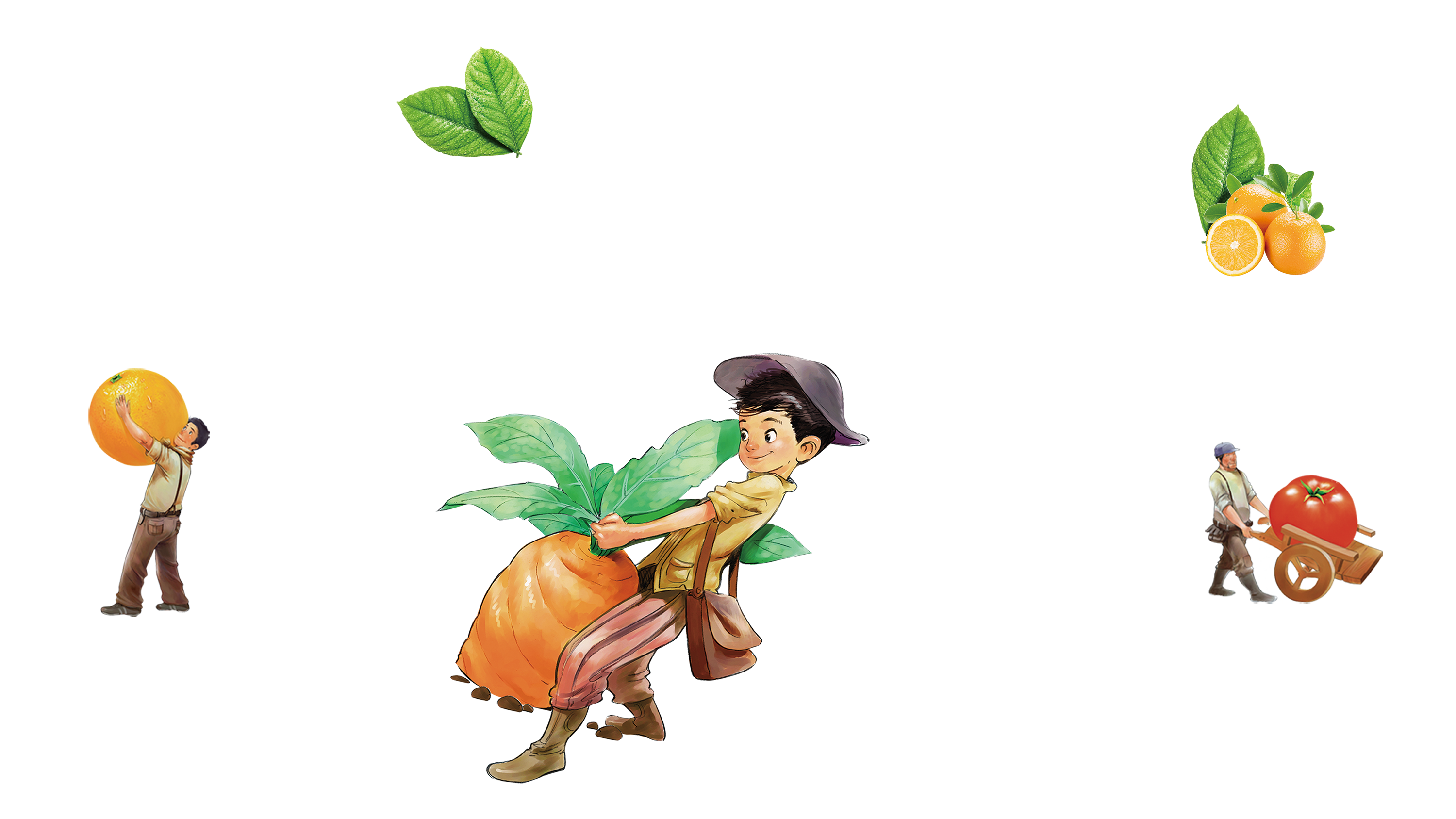 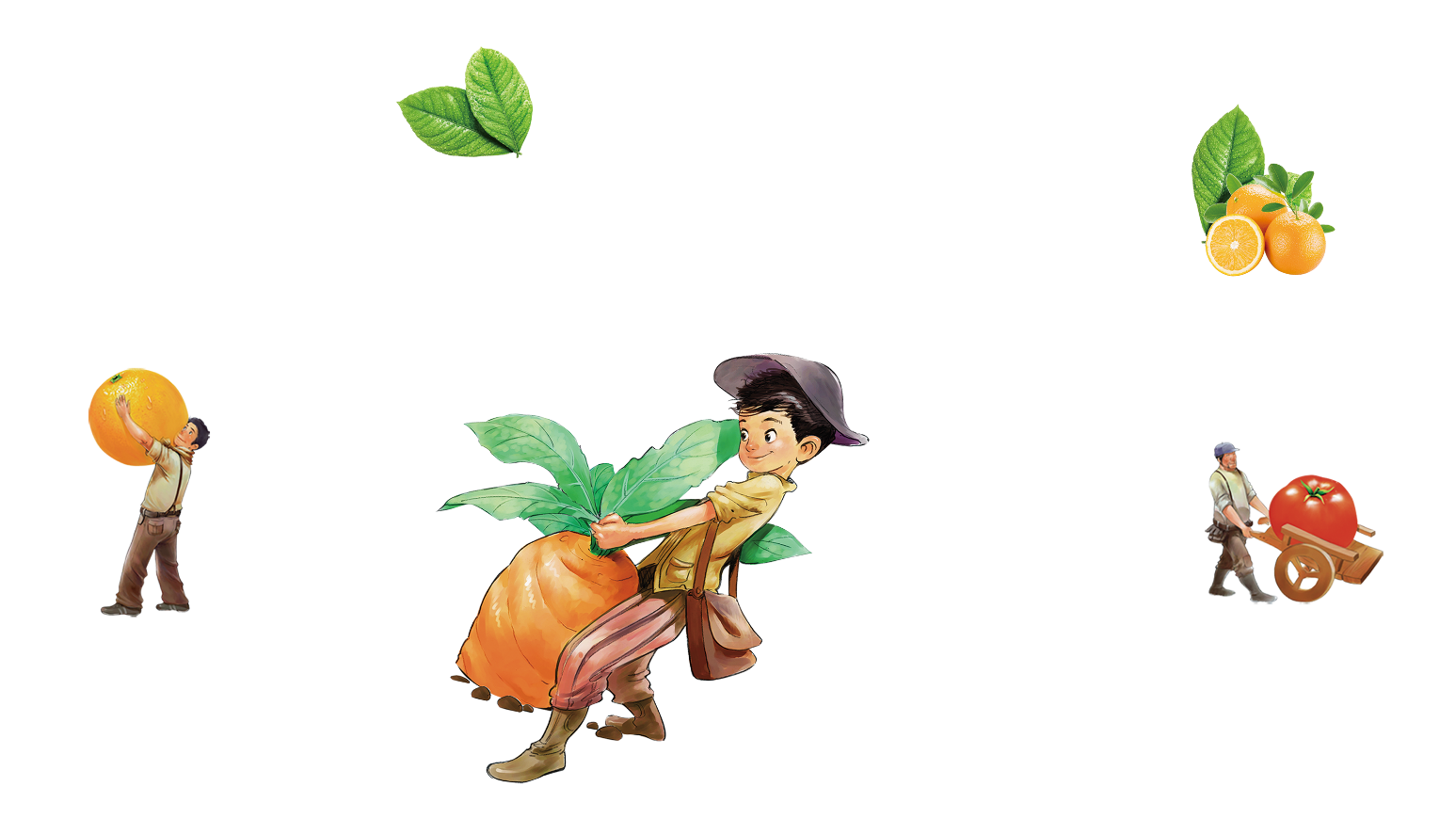